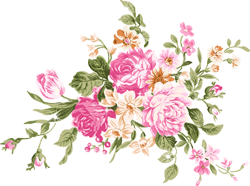 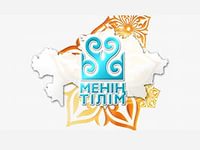 «Тіл мерекесі – ел мерекесі»
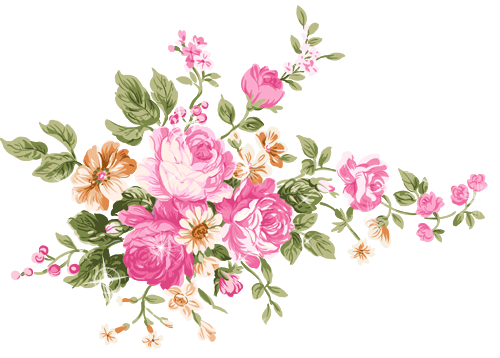 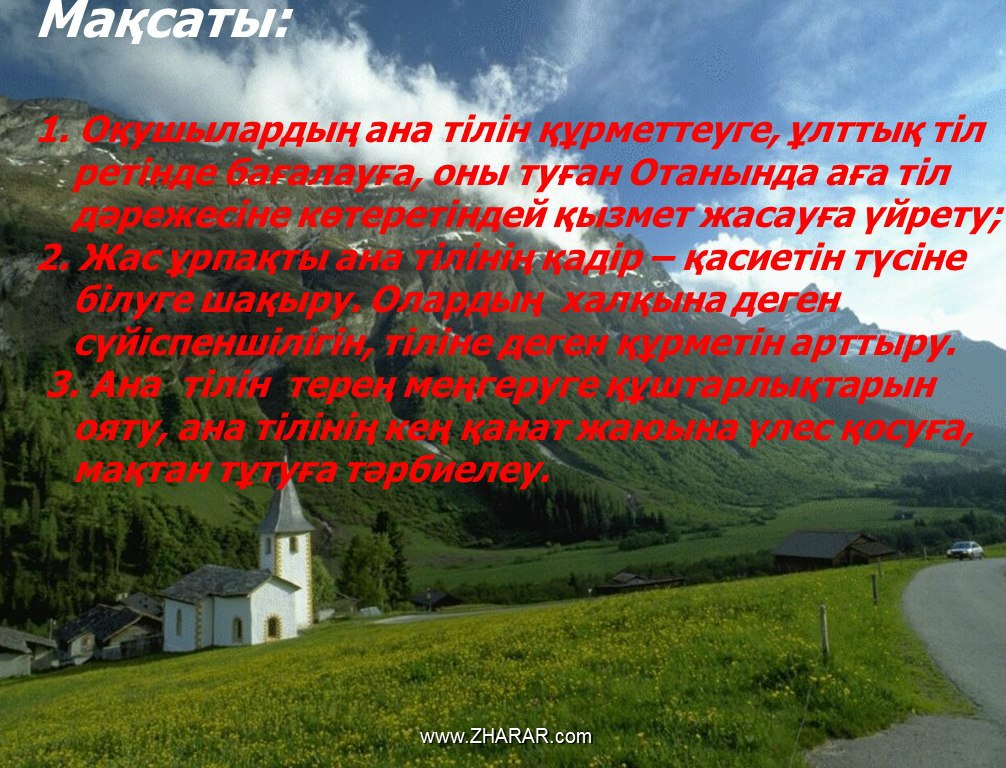 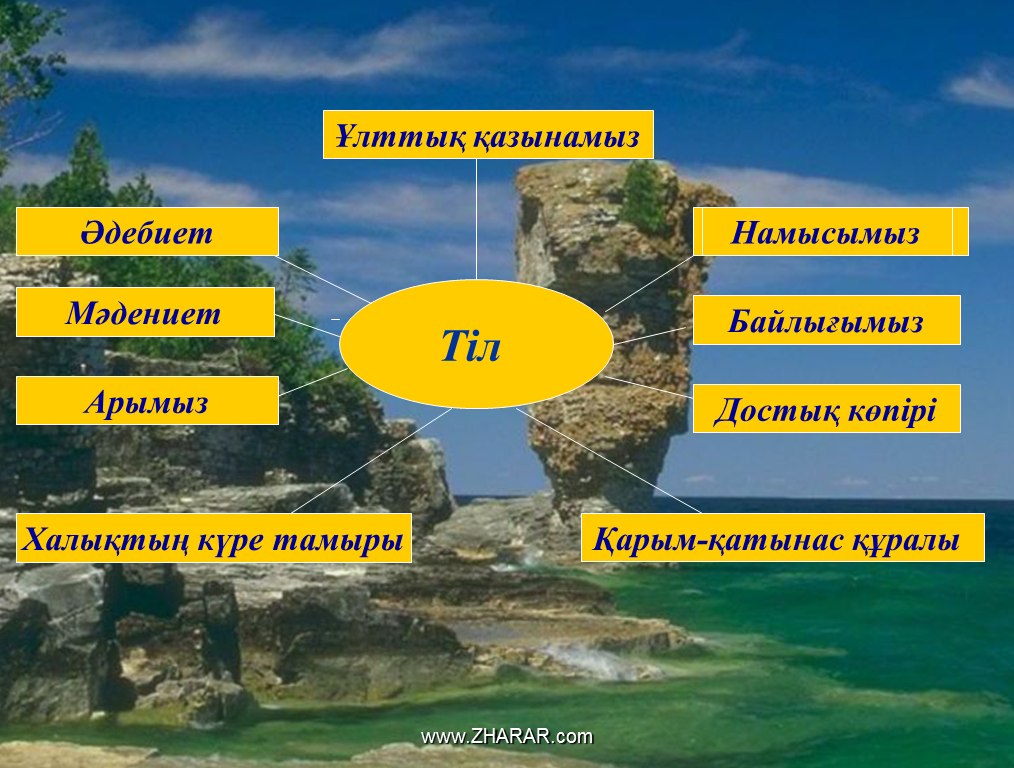 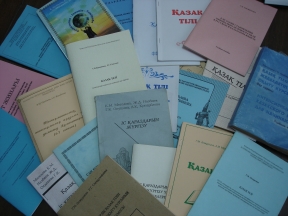 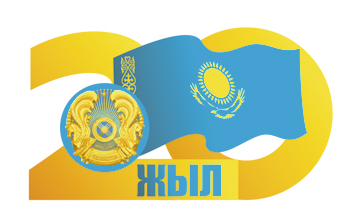 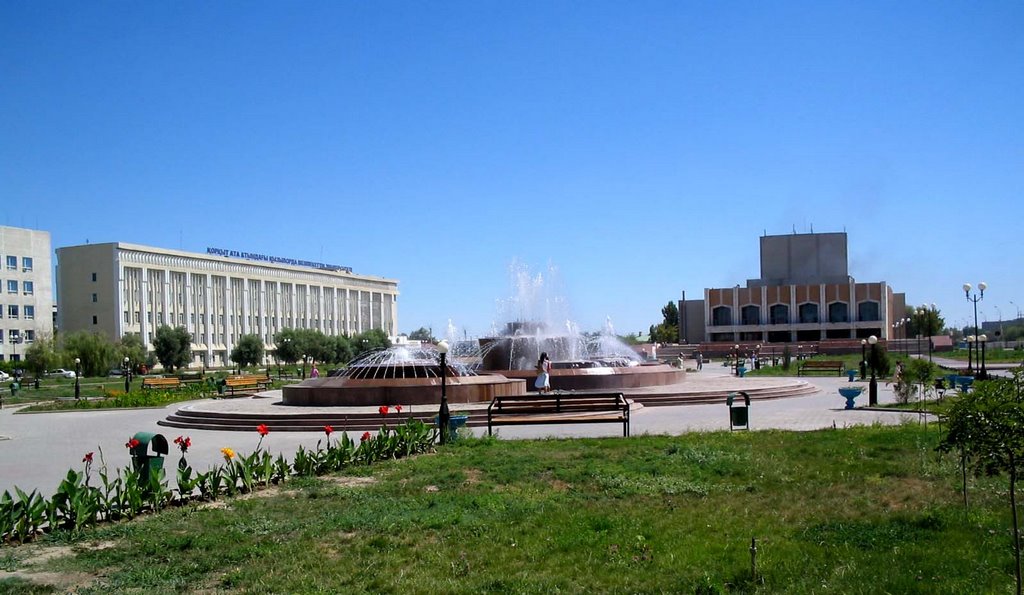 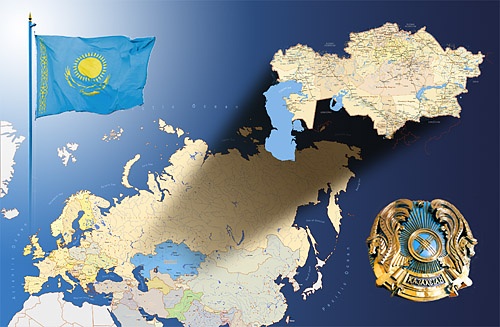 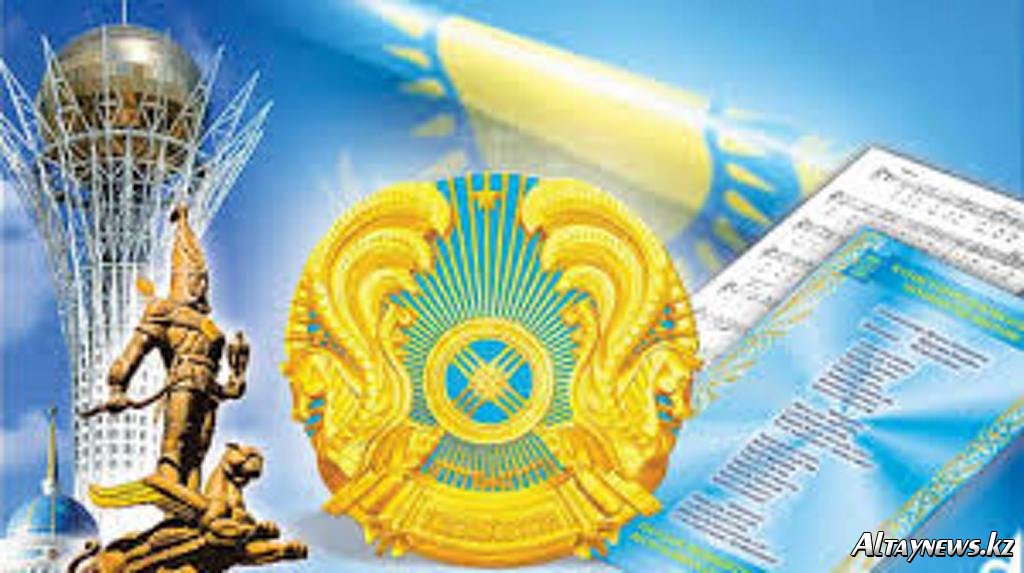